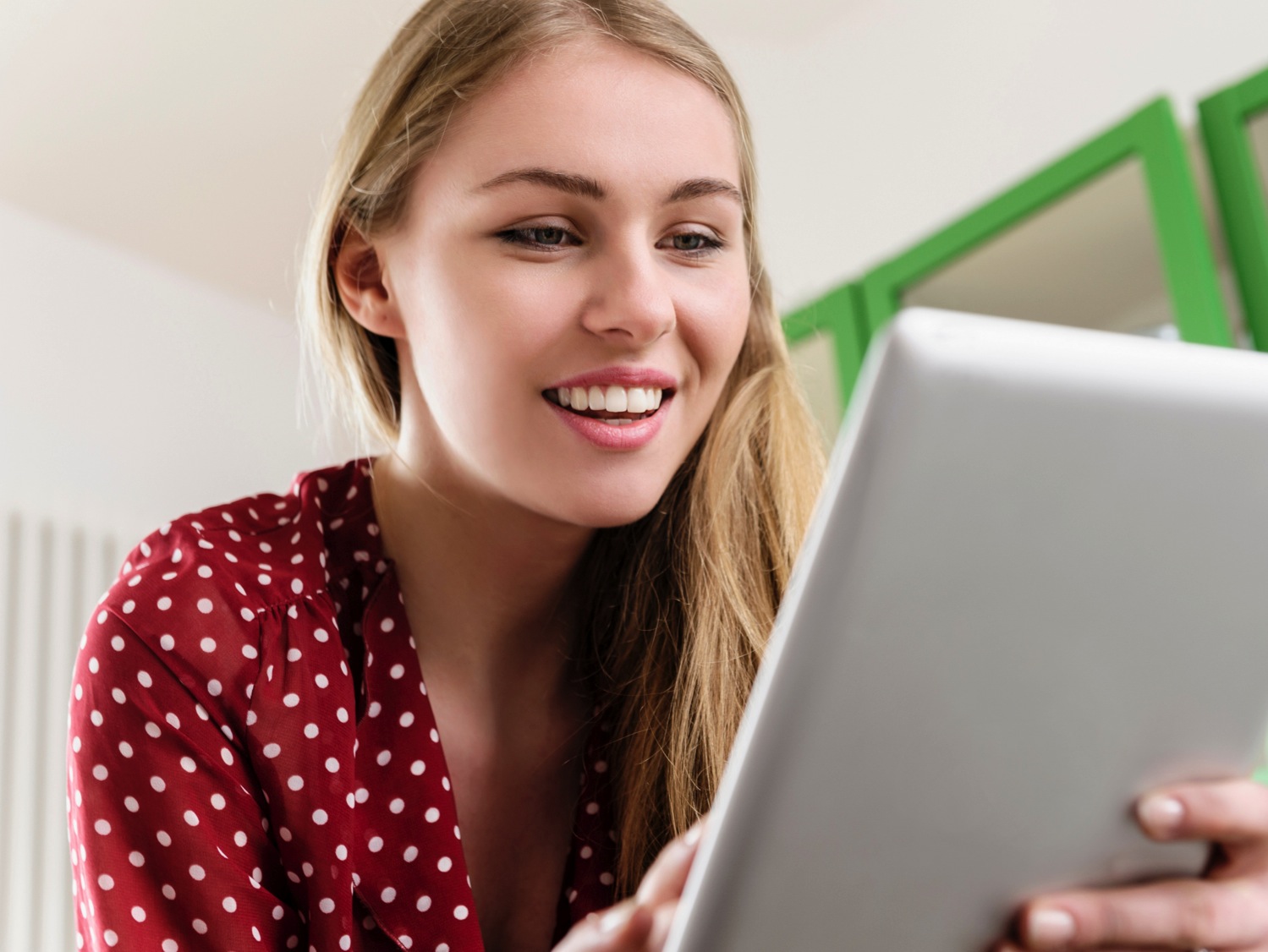 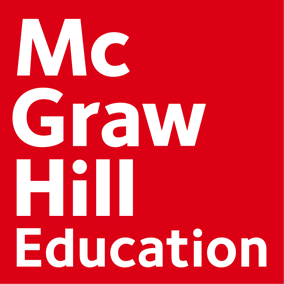 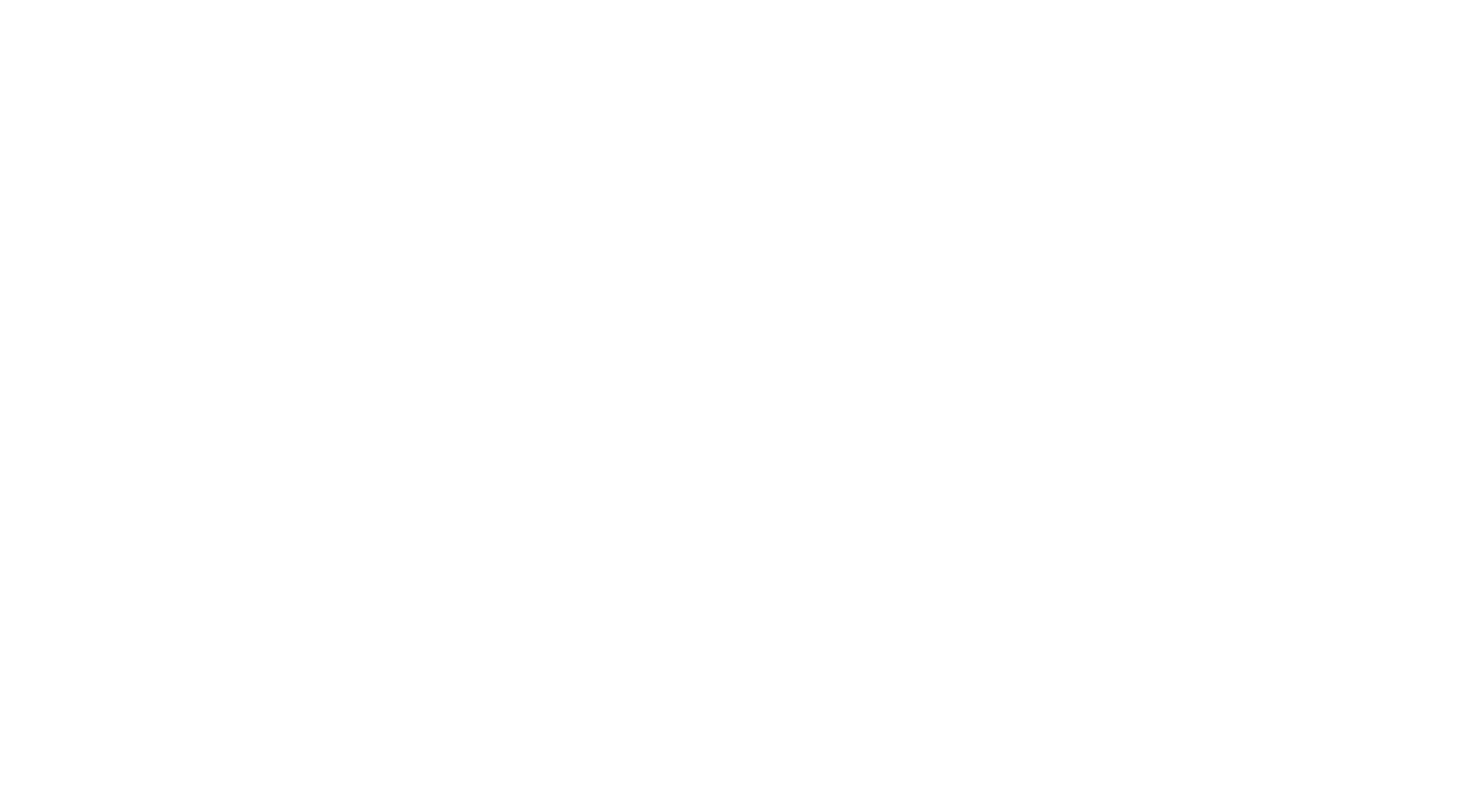 Connect Math HBA
Cosumnes River College
Stat 300
What is Connect Math Hosted by ALEKS?
With Connect Math, you can complete coursework anytime and anywhere.
Connect Math Hosted by ALEKS combines artificially intelligent, diagnostic assessment with intuitive online learning tools to help you get the most out of your course!
Your Required Materials
Required Materials: Navidi/Monk, Elementary Statistics 2nd Edition with Connect Math
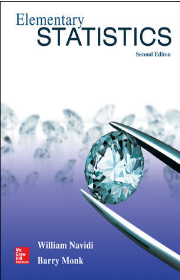 [Speaker Notes: NSS Note: If information is not provided by rep, you can delete those areas. 

So what do you need to get started.

Here we have the book that your professor will be using to teach the course, the connect product (that comes with Learnsmart) paired with it, as well as the URL you need to log into your class site]
Purchasing Options
*Prices are approximate
[Speaker Notes: NSS Note – Price Chart – FILL IN LIST PRICES FOR EACH CATEGORY

NOTE: FOR CHEMISTRY AND ACCOUNTING ONLY INCLUDE CONNECTPLUS PRICES. CONNECT NOT AVAILABLE]
Get started in 5 easy steps!
Go to www.connectmath.com.
Click the “Sign up now!” link.
Enter your Course Code (from your instructor).
Enter your access code that came with your book in the bookstore or purchase an access code online.
Fill in the remaining information to complete registration.
Connect Math HBA
Student Registration
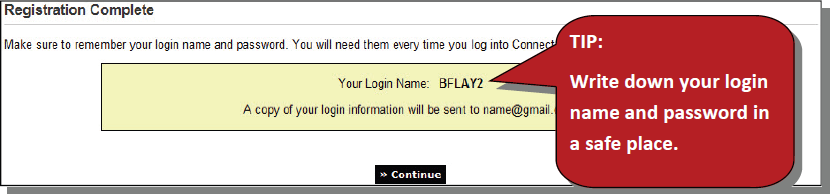 Need Help?
Visit: http://support.connectmath.com

Call: (949) 390-2095
Monday – Thursday | 7 AM – 1 AM
Friday | 7 AM – 9 PM
Sunday | 4 PM – 1 AM
(All times Eastern)